Figure 3. Schematic representation of the minimum (gray shading) and maximum (black shading) extension of (A) ...
Cereb Cortex, Volume 19, Issue 10, October 2009, Pages 2240–2247, https://doi.org/10.1093/cercor/bhn241
The content of this slide may be subject to copyright: please see the slide notes for details.
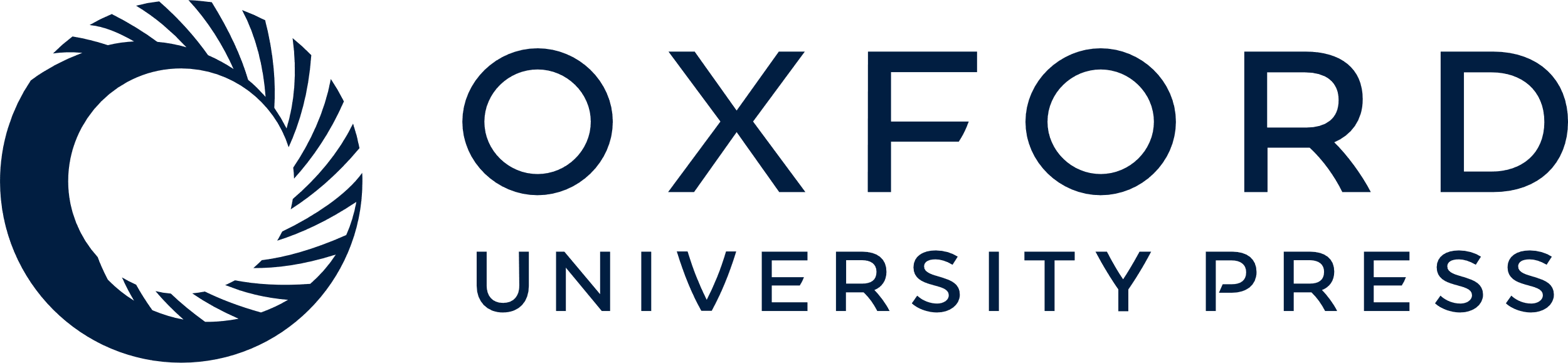 [Speaker Notes: Figure 3. Schematic representation of the minimum (gray shading) and maximum (black shading) extension of (A) contralateral ACC–NAc lesions (n = 7), (B) unilateral ACC (n = 4) and NAc lesions (n = 4), and (C) ipsilateral ACC–NAc lesions. The sides of the lesions were balanced, such that there were approximately equal numbers of rats in each group with lesions in the left or right hemispheres; the shaded areas represent the smallest and largest extent of neuronal damage in a single representative rat. (D) Photomicrographs of coronal sections showing cell loss in animals subjected to ACC lesion (middle panel, right) and NAc lesion (bottom panel, right). The panels on the left side show the ACC and NAc of sham controls. The boxed regions in the top panel are shown at high magnification in the middle and bottom panels. Plates are adaptations from the atlas of Paxinos and Watson (1997); scales are relative to bregma.


Unless provided in the caption above, the following copyright applies to the content of this slide: © The Author 2009. Published by Oxford University Press. All rights reserved. For permissions, please e-mail: journals.permissions@oxfordjournals.org]